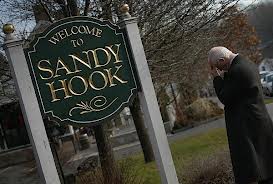 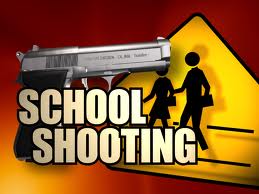 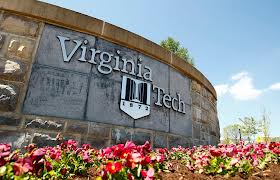 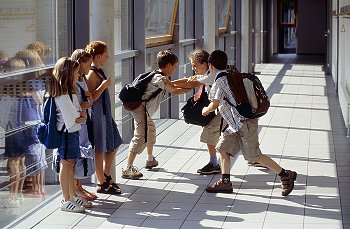 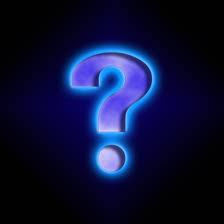 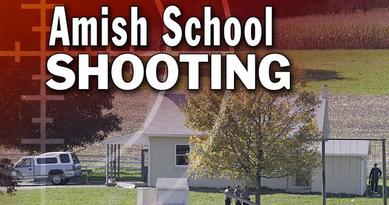 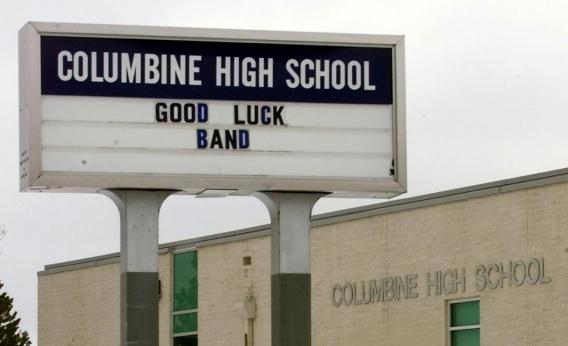 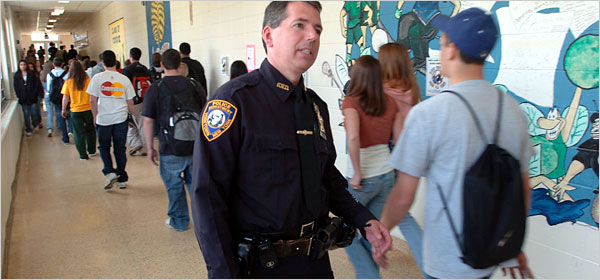 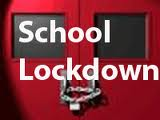 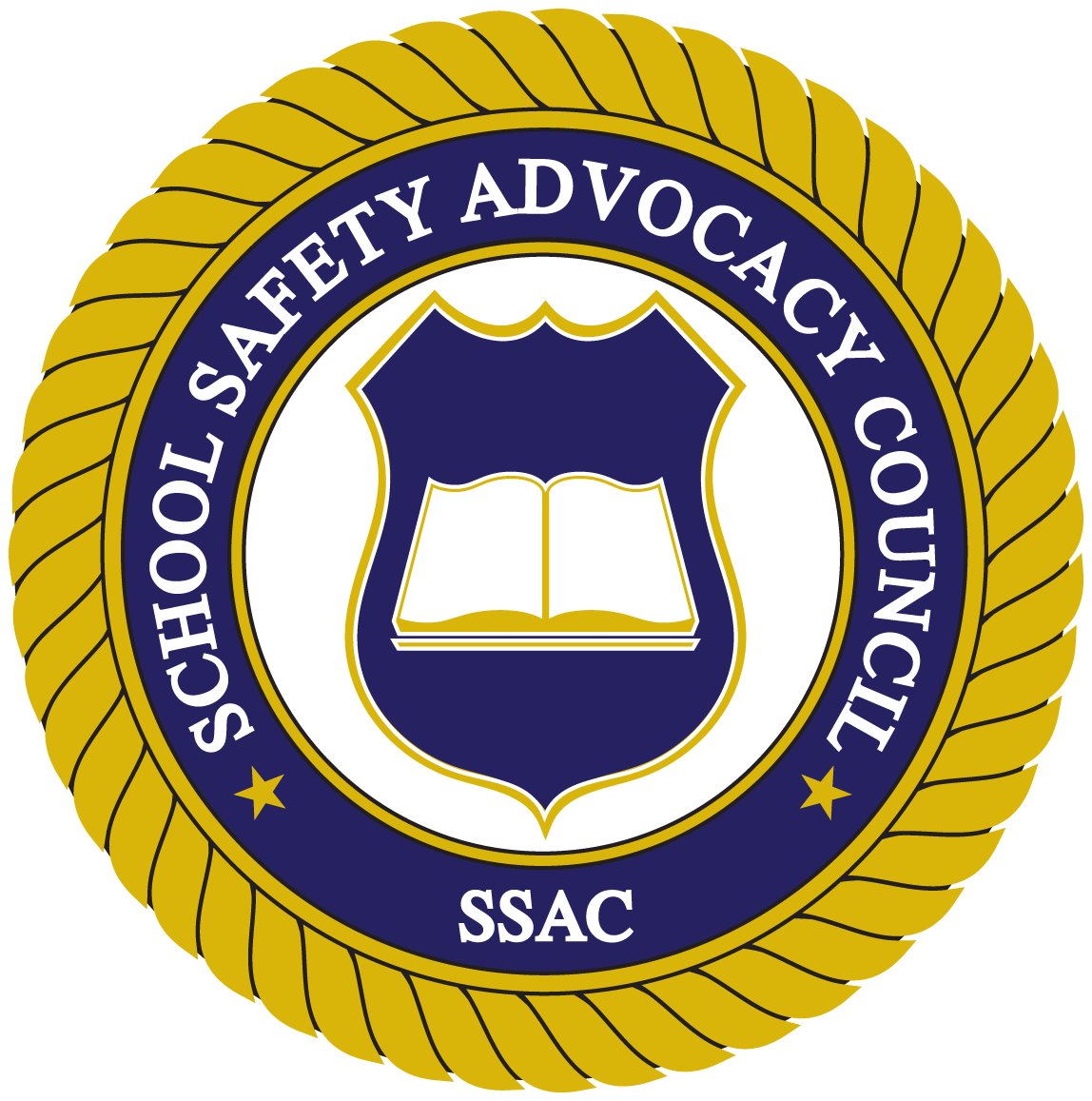 CRITICAL INCIDENT RESPONSES IN SCHOOL
“DEFINING, DECIDING AND DOING”
Curtis Lavarello, Executive DirectorSchool Safety Advocacy CouncilE-MAIL – RESOURCER@AOL.COM
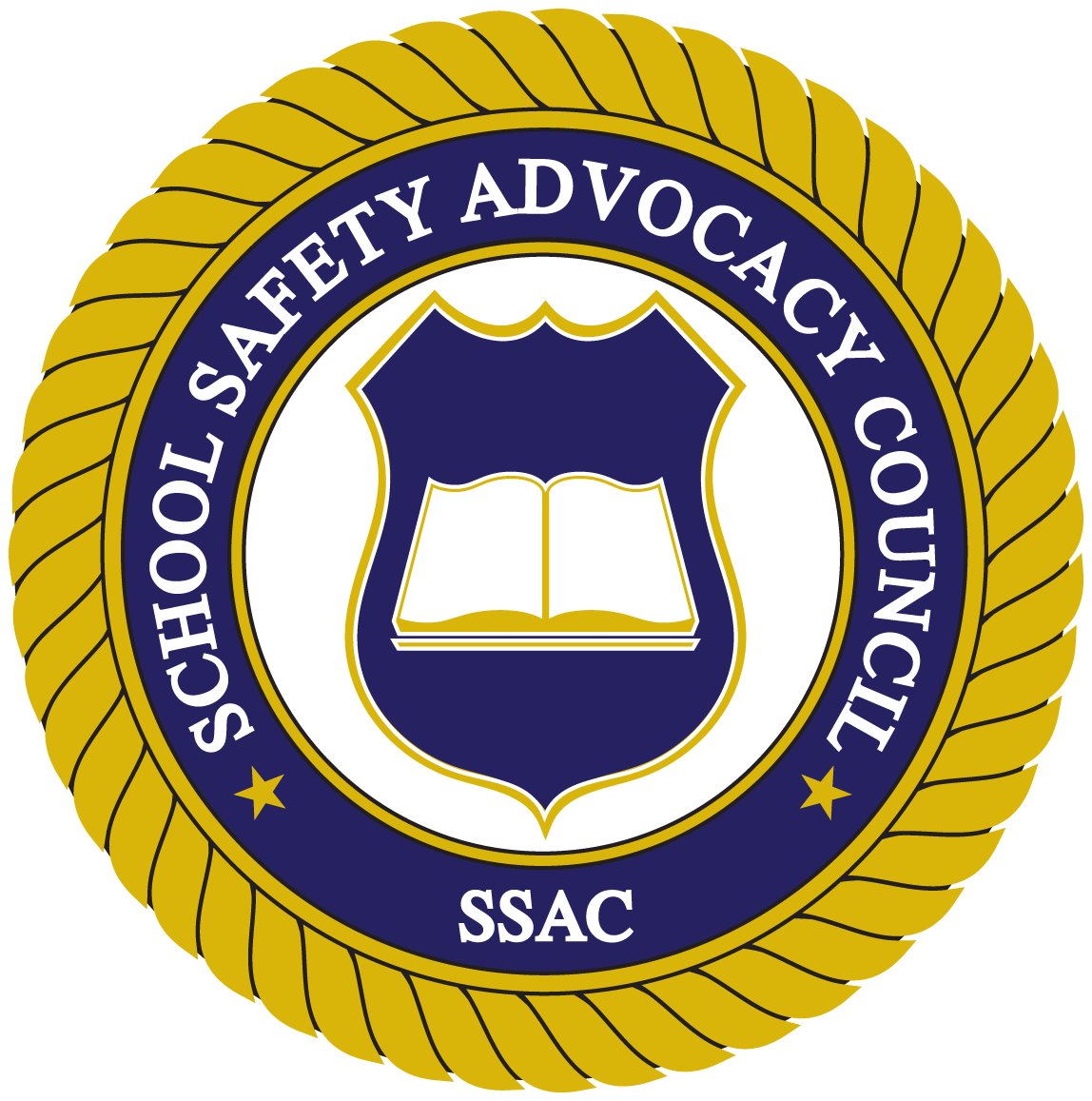 SCHOOL SAFETY
“DEFINING, DECIDING AND DOING”
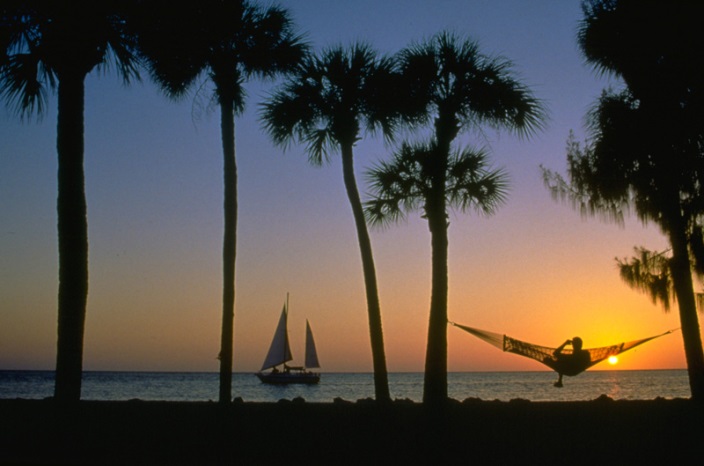 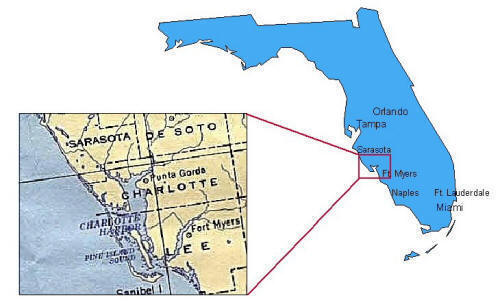 Sarasota, FL
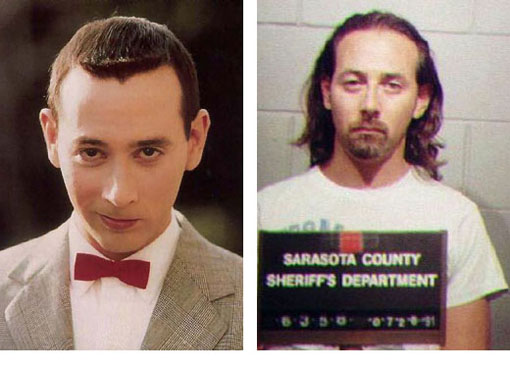 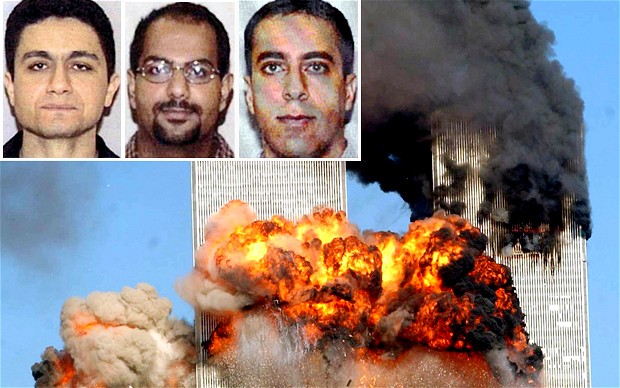 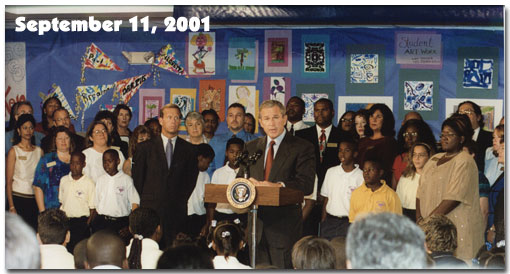 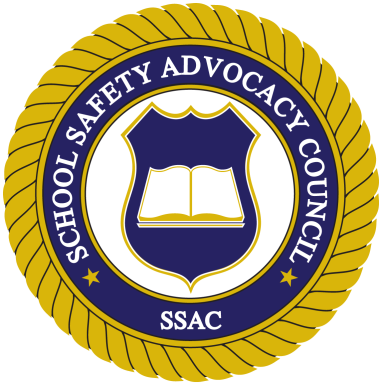 SCHOOL SAFETYADVOCACY COUNCIL
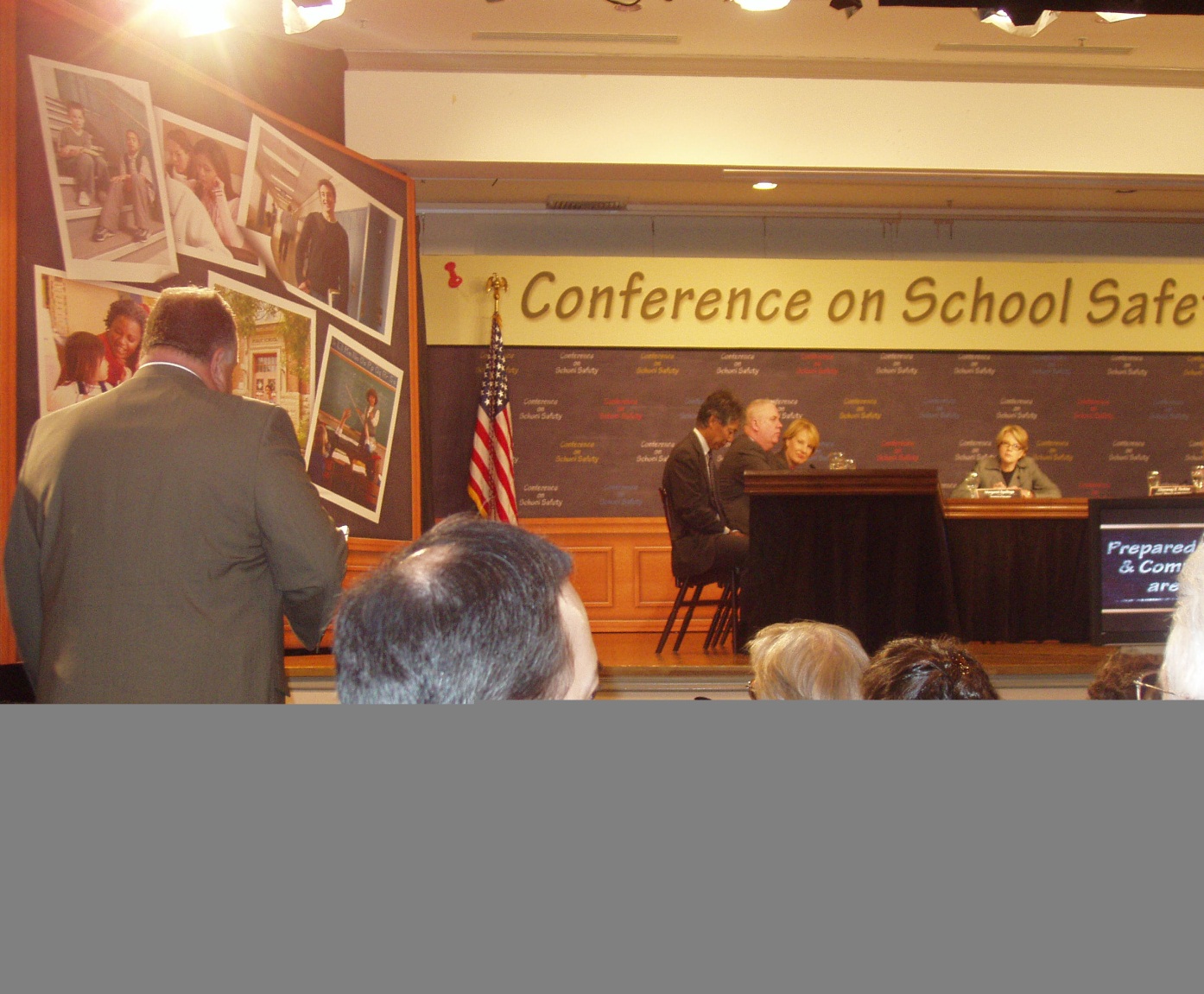 ADVOCACY / LOBBYING AND SUPPORT



TRAINING



SCHOOL SAFETY / CLIMATE ASSESSMENTS
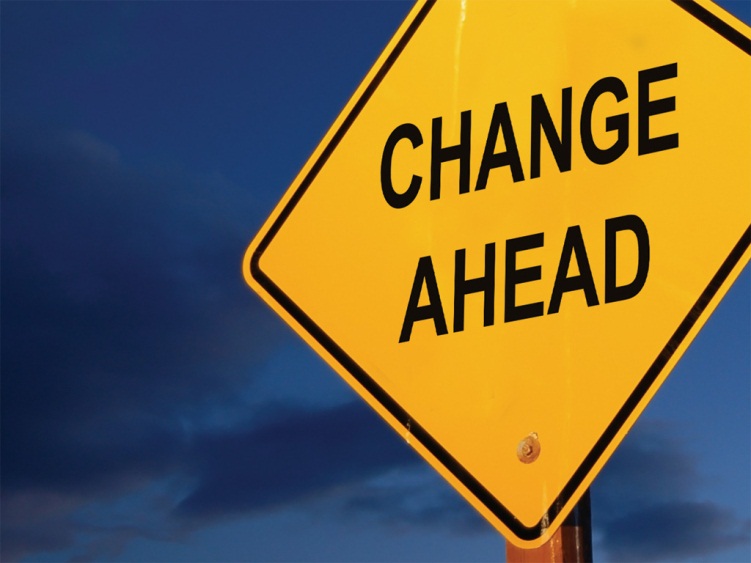 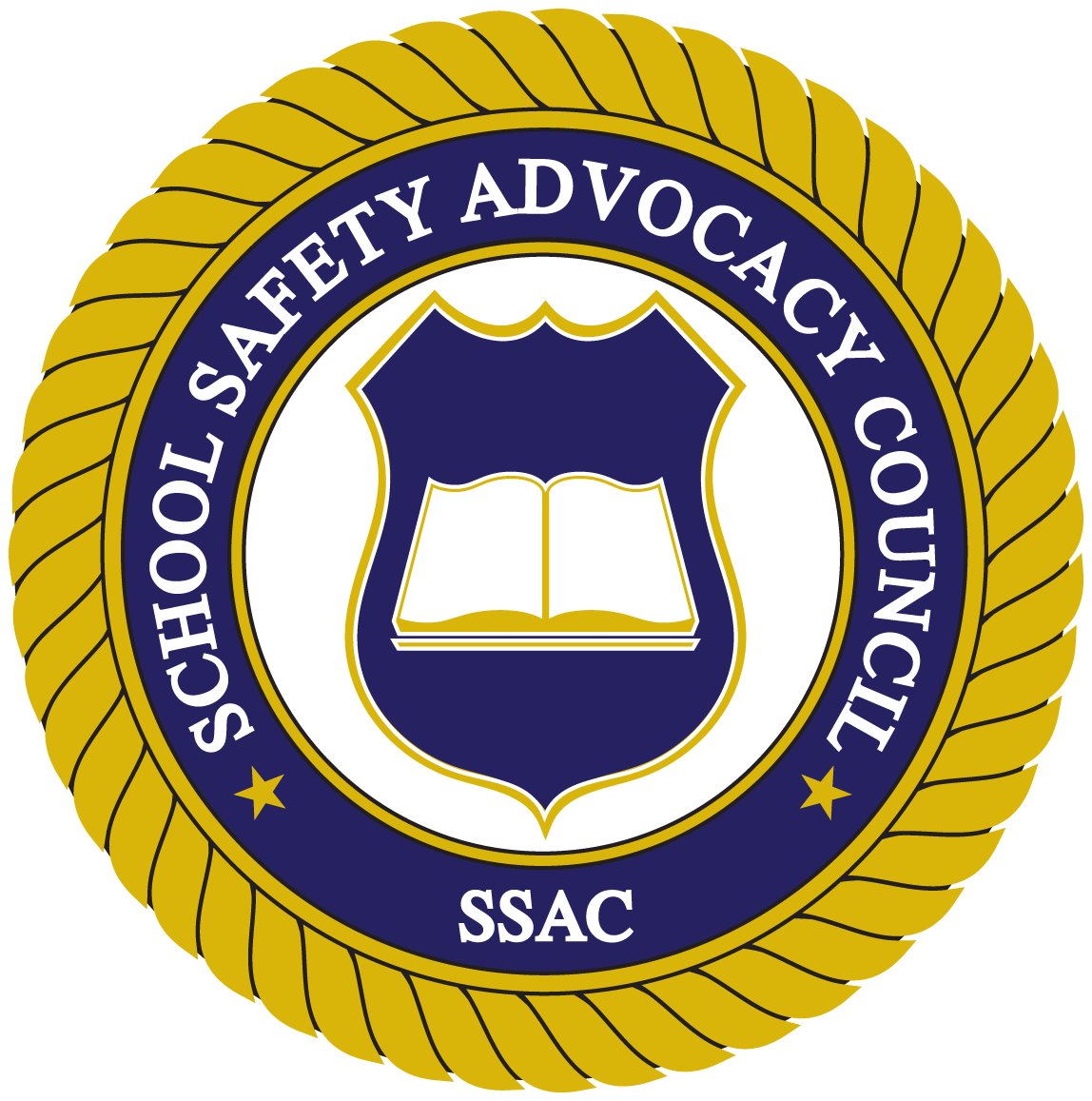 SCHOOL SAFETY
“DEFINING, DECIDING AND DOING”
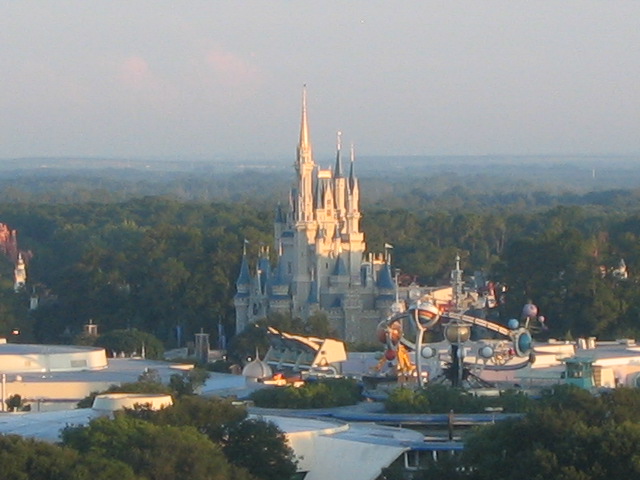 HAPPIEST PLACE ON EARTH
EVEN AT THE MOUSE HOUSETIMES HAVE CHANGED!
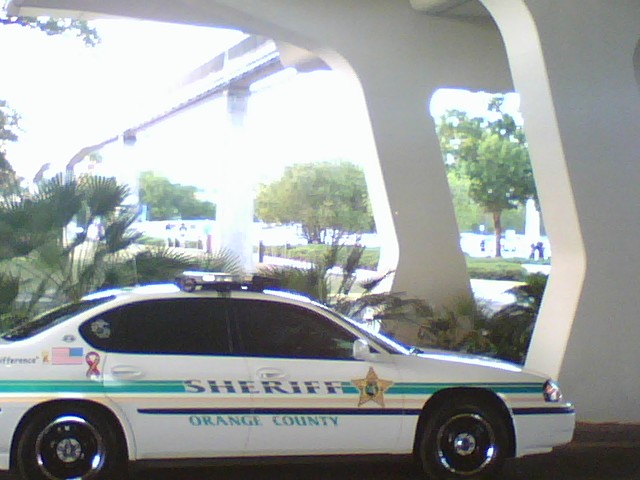 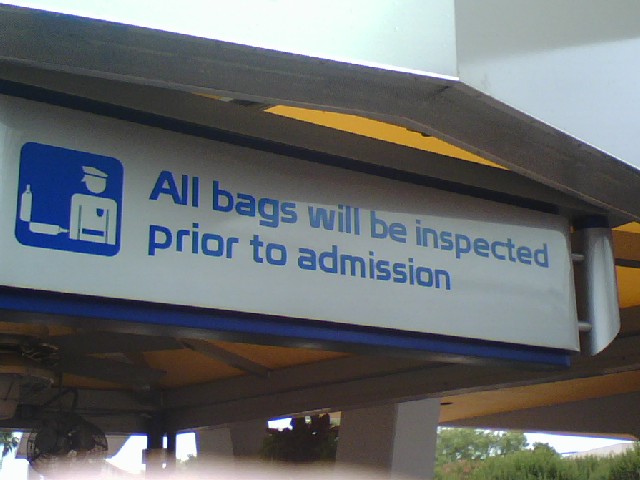 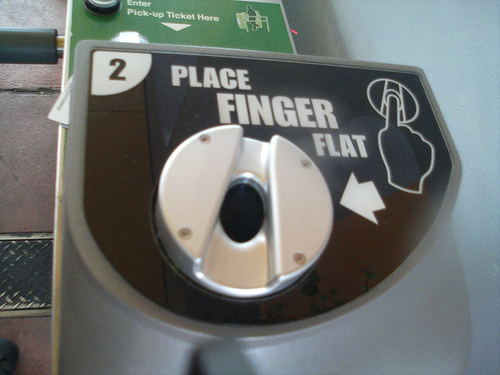 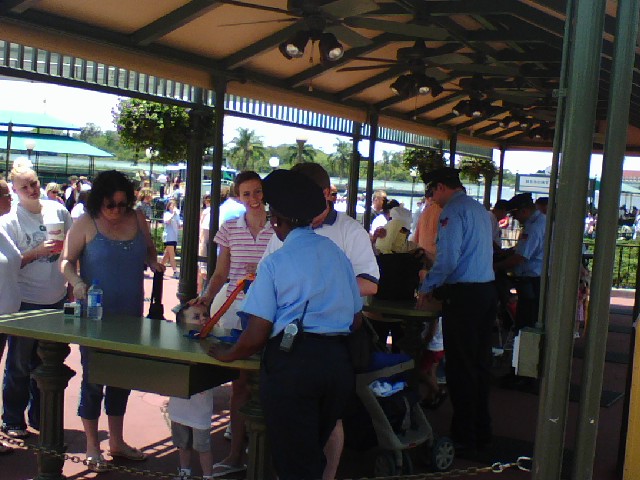 UN-Happiest Place on Earth
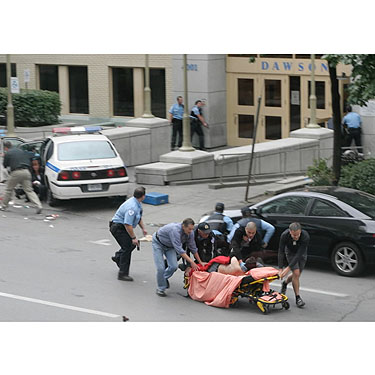 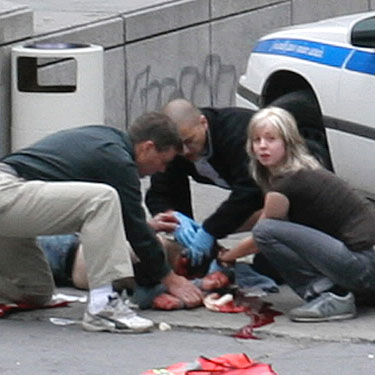 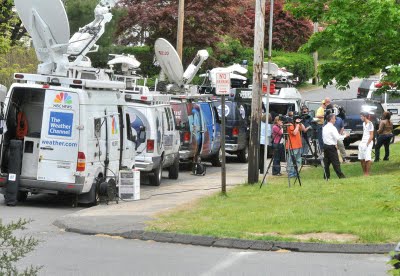 United States Secret Service
Threat Assessment Report
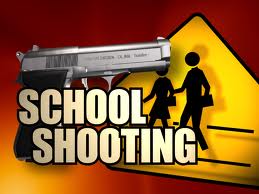 Major Changes in School Safety?
Columbine High School (4/20/99)

9/11/2001 – New York City

Beltway Sniper Incident (10/02)
    Benjamin Tasker Middle, MD

Sandy Hook Elementary (12/14/12)
WHAT IS THE MOST COMMONSTATEMENT FROM HEARDFOLLOWING A SERIOUS SCHOOL TRAGEDY?
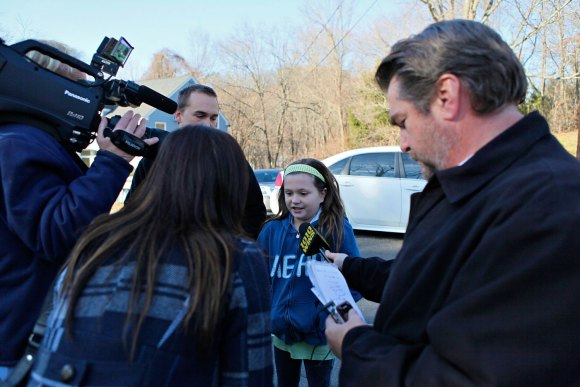 “I NEVER THOUGHT IT WOULD HAPPEN HERE”
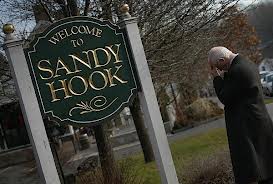 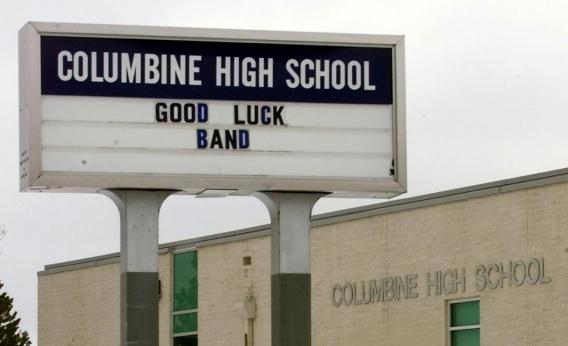 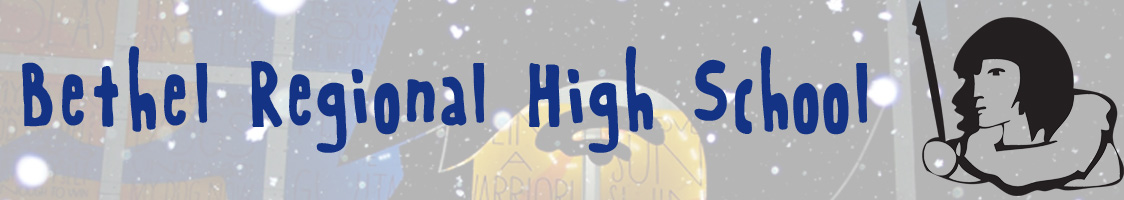 What is a Safe School?►Statistic?►Government Report?►School Resource Officer?►Walk-through Metal Detector?►Aggressive Crime Reporting?►Mental Health Services?►Updated Crisis Plans?
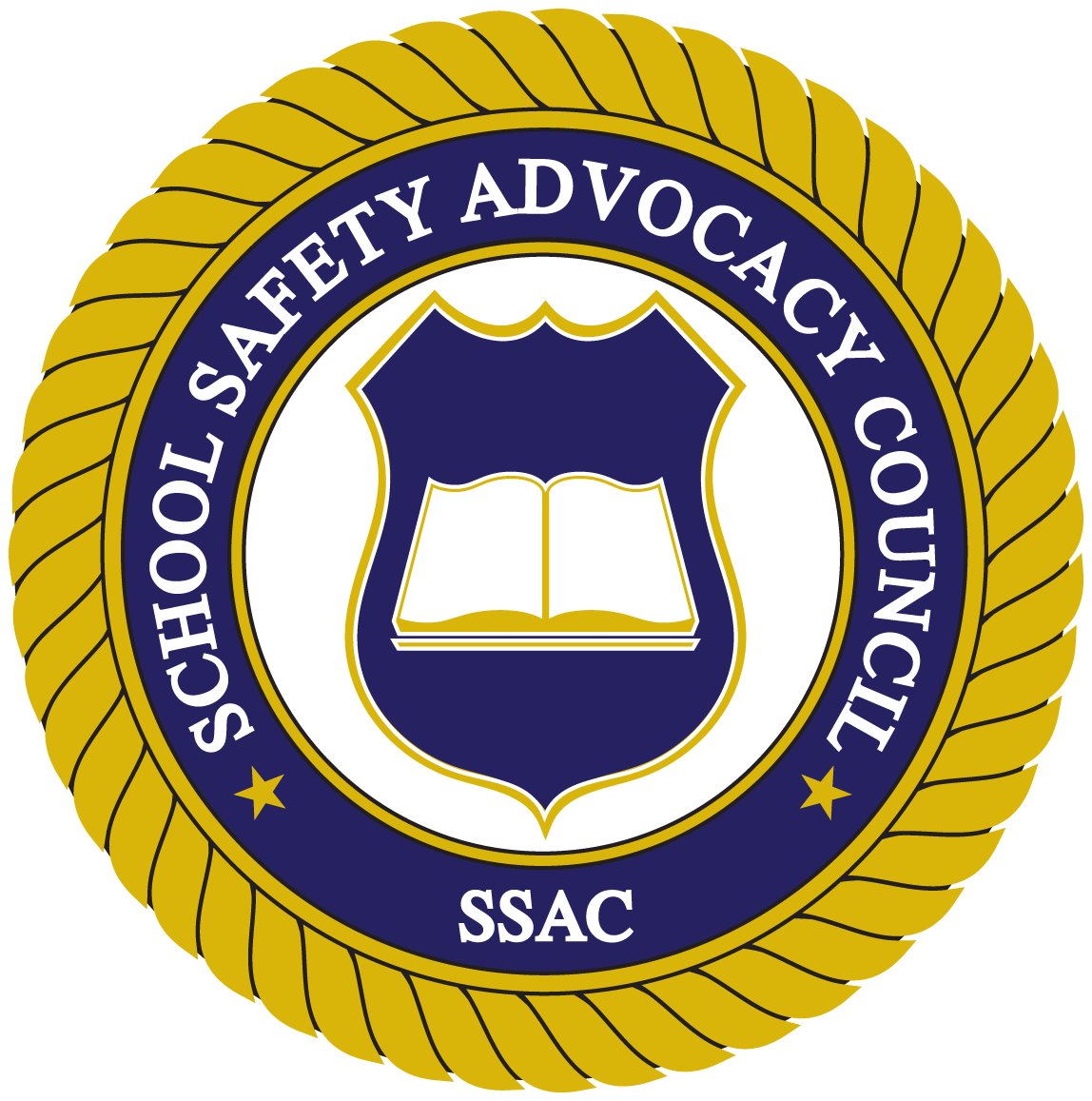 SCHOOL SAFETY
“DEFINING, DECIDING AND DOING”
WHAT DOES A SAFE SCHOOL LOOK LIKE?
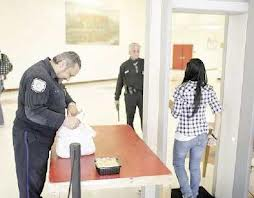 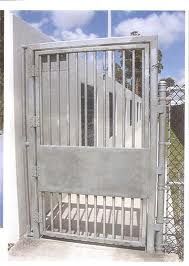 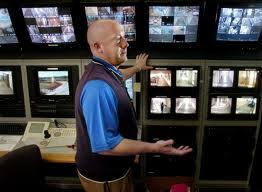 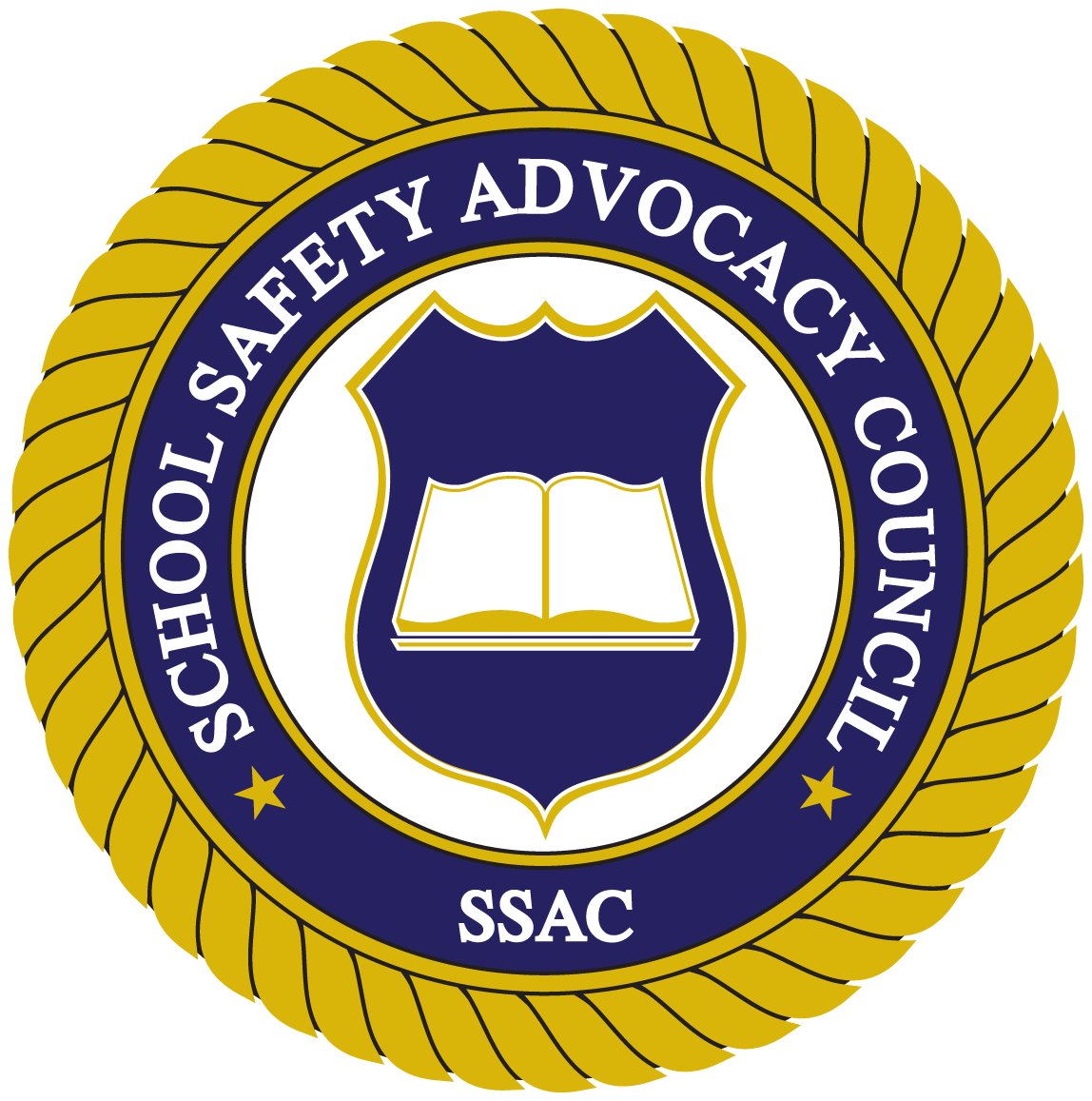 SCHOOL SAFETY
“DEFINING, DECIDING AND DOING”
THE SIMPLE THINGS
School Based Law Enforcement / LEEP Training
Visibility – Being seen where students don’t expect you to be seen
Student Restrooms
Cafeteria
Student Parking Lots
But be careful of Scheduled Assignments 
Bus drop areas

Engage students by name when possible
   and parent contact is crucial
The Simple Things….



Who is Responsible for Safety & Security at your School????
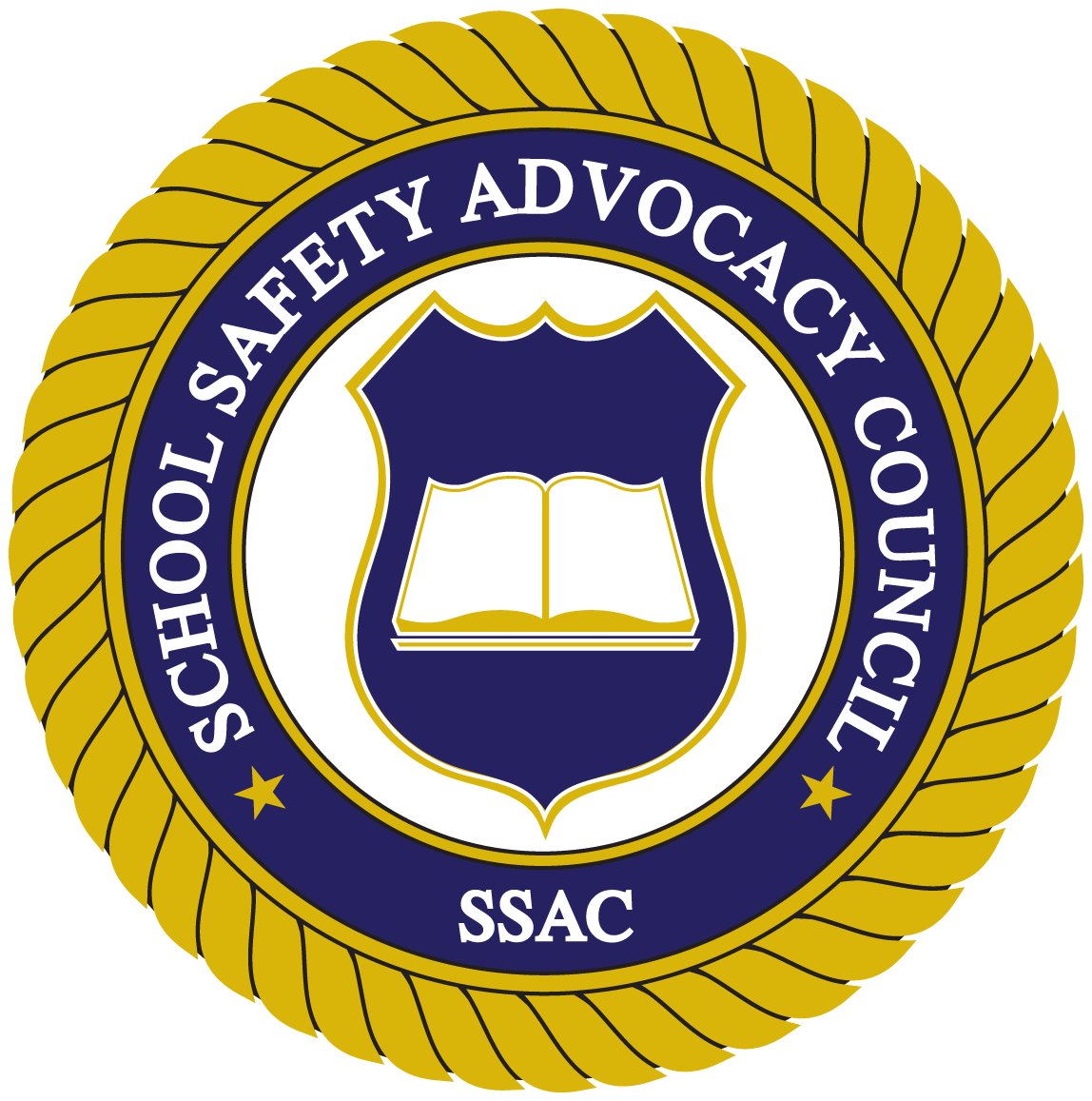 SCHOOL SAFETY
“DEFINING, DECIDING AND DOING”
10 Most Frequent items found problematic during a School Safety Assessment
Crisis plan that is either copied or has not been updated.
Minimal or no specific school critical incident training for faculty and staff
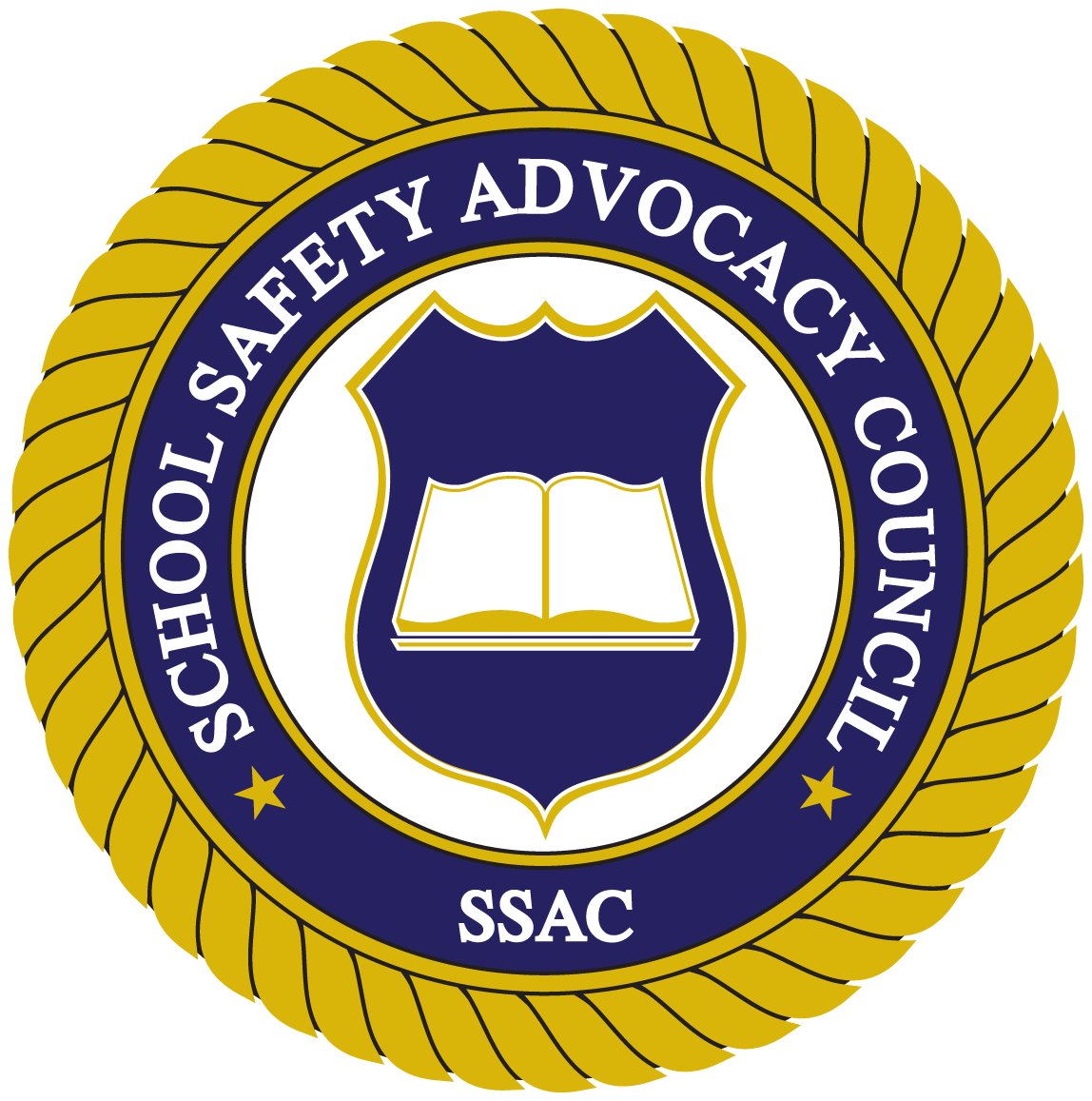 SCHOOL SAFETY
“DEFINING, DECIDING AND DOING”
10 Most Frequent items found problematic during a School Safety Assessment
Phones in the School cannot dial 911
Policy that states Principal must be notified before dialing 911
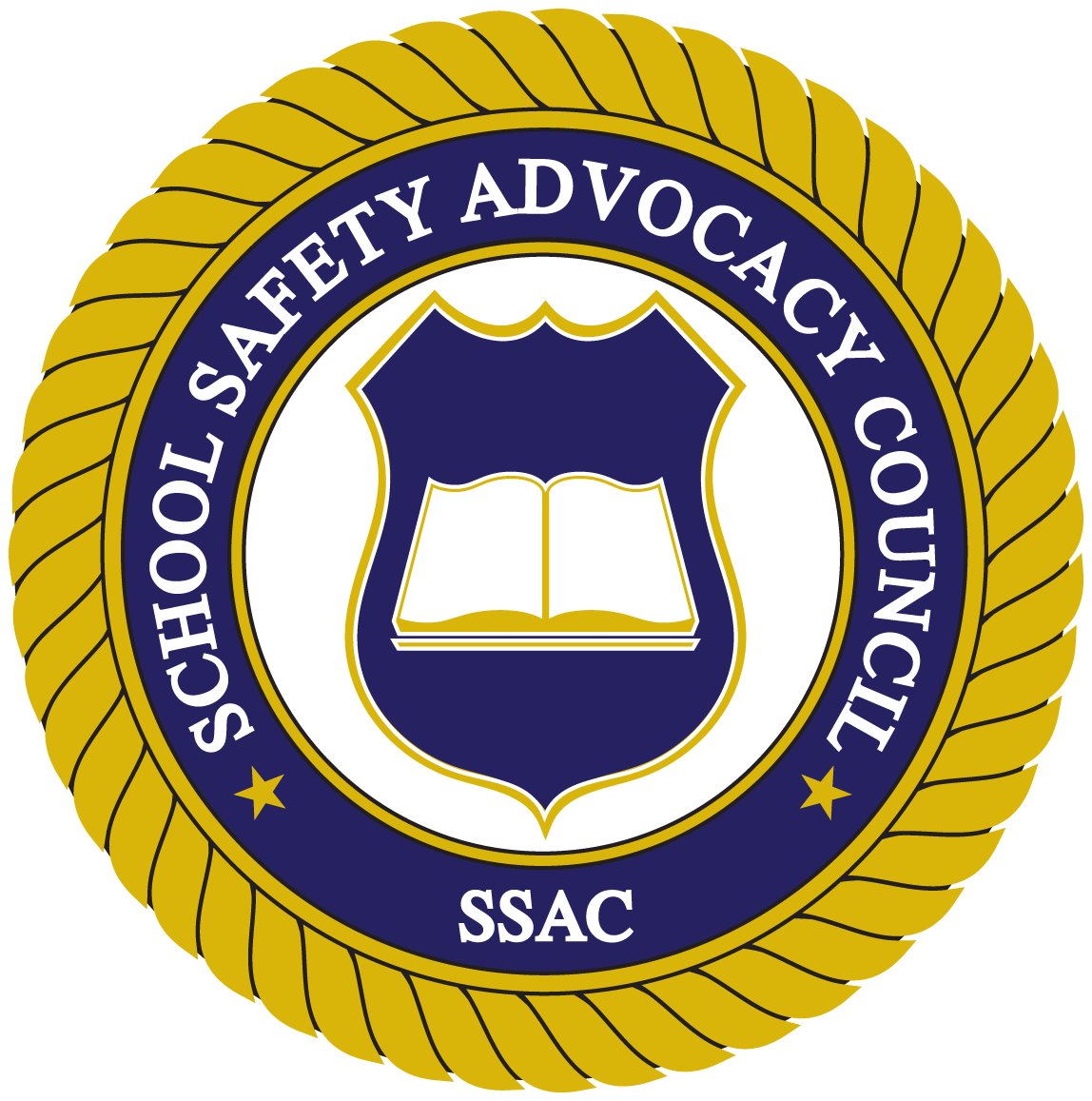 SCHOOL SAFETY
“DEFINING, DECIDING AND DOING”
10 Most Frequent items found problematic during a School Safety Assessment
Lack of Adult Supervision in Student Gathering areas
Graffiti or overall cleanliness of the School
Dress codes that are not enforced
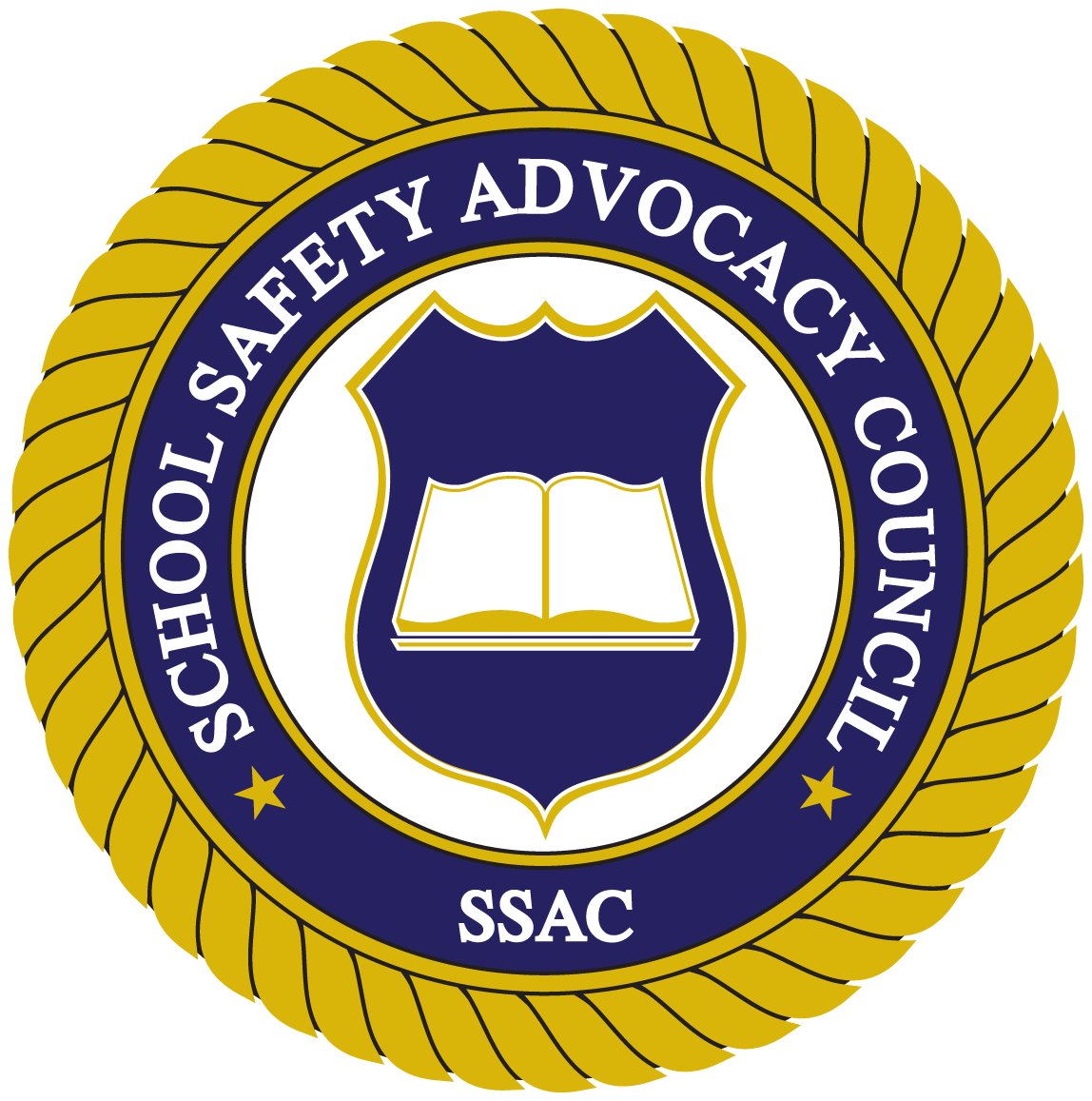 SCHOOL SAFETY
“DEFINING, DECIDING AND DOING”
10 Most Frequent items found problematic during a School Safety Assessment
Little or no communication with area 1st responders
Evacuation locations (no drills, contacts or alternate sites
 No Re-unification Plan for Crisis
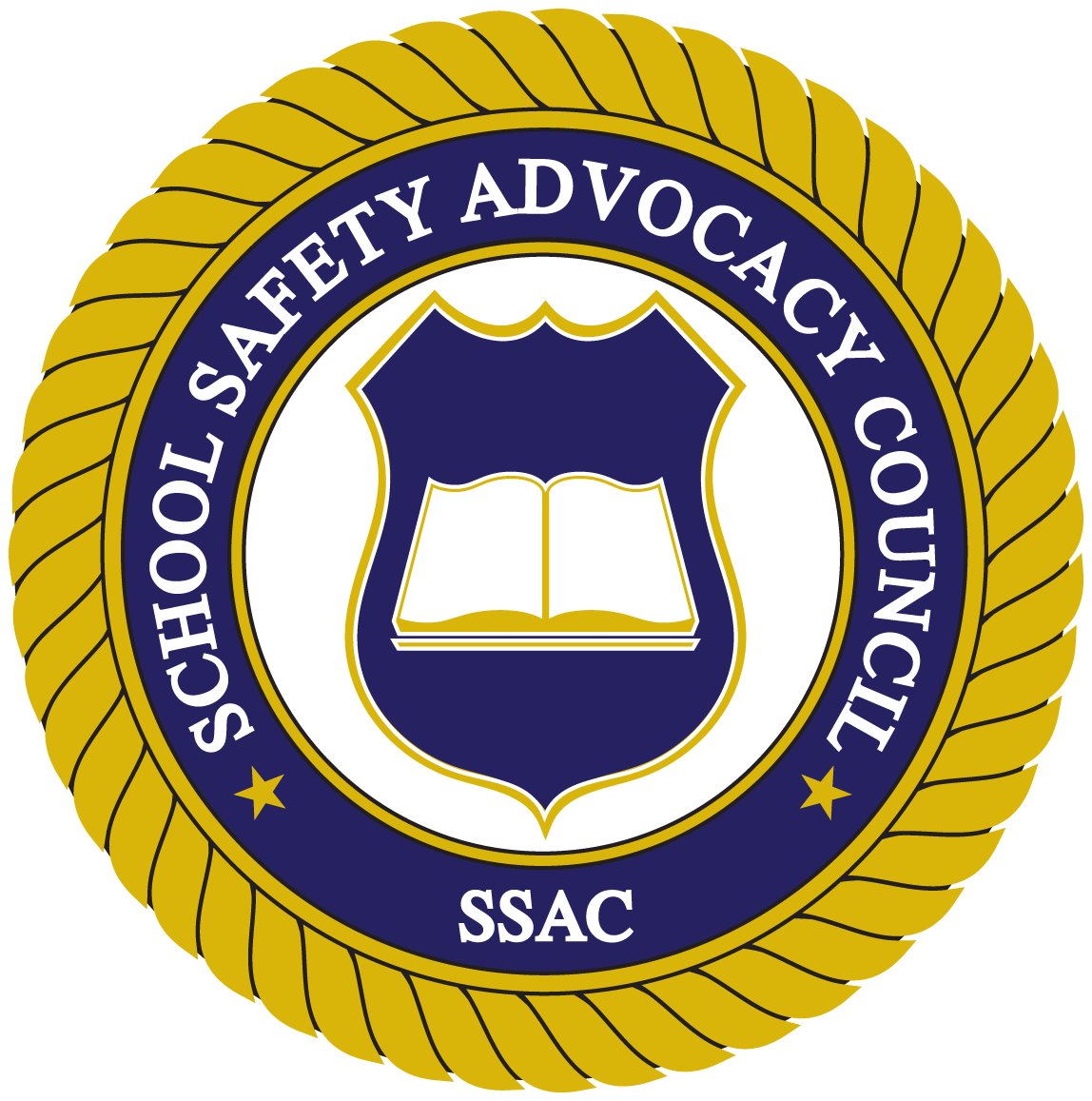 SCHOOL SAFETY
“DEFINING, DECIDING AND DOING”
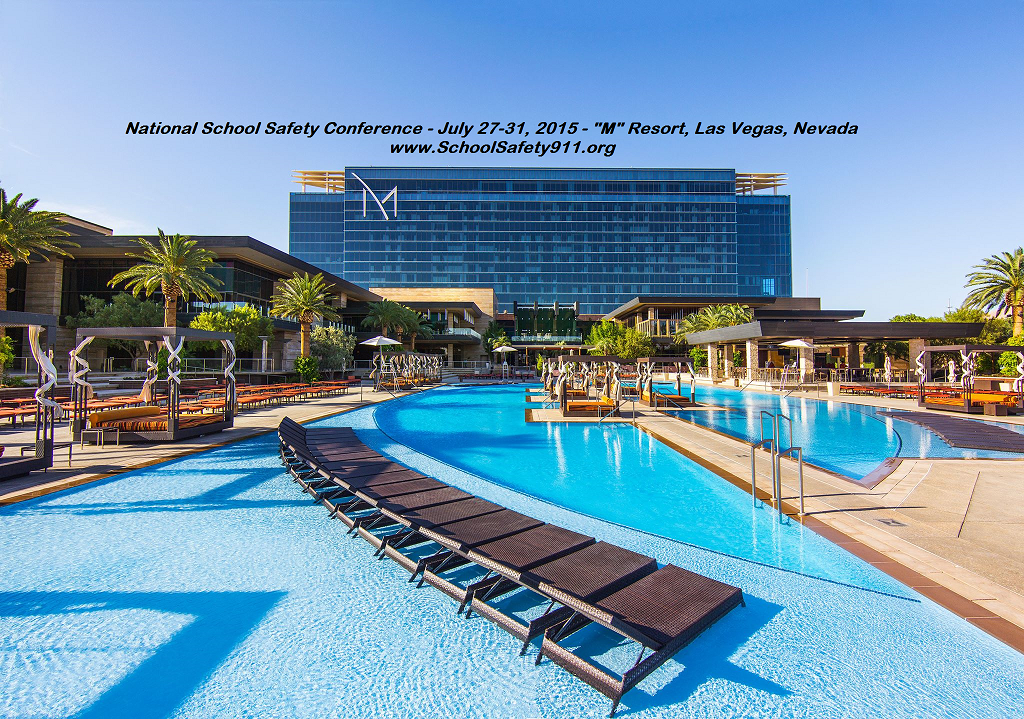 School Safety Advocacy Councilwww.schoolsafety911.org888-485-2440
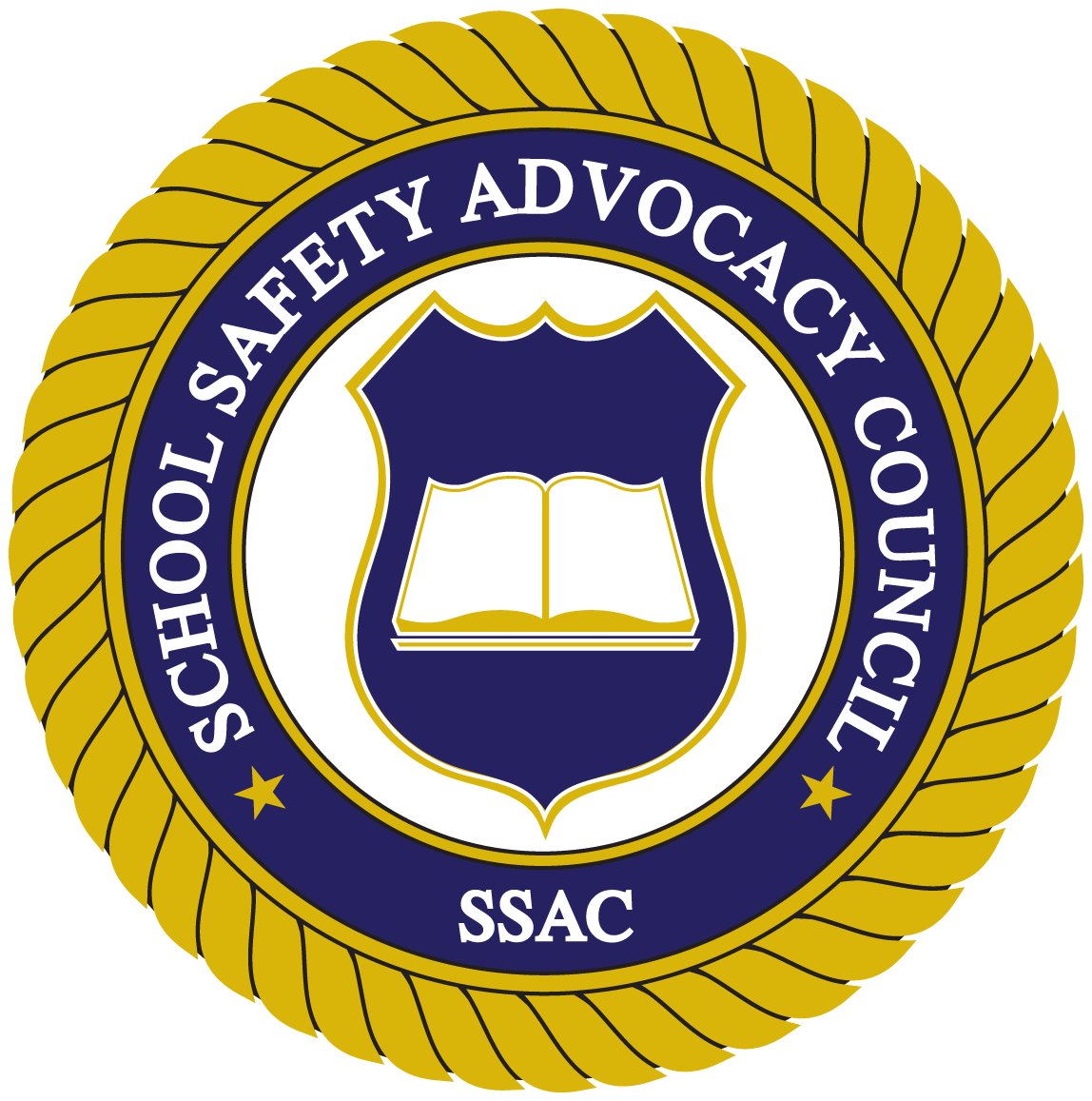 SCHOOL SAFETY
“DEFINING, DECIDING AND DOING”